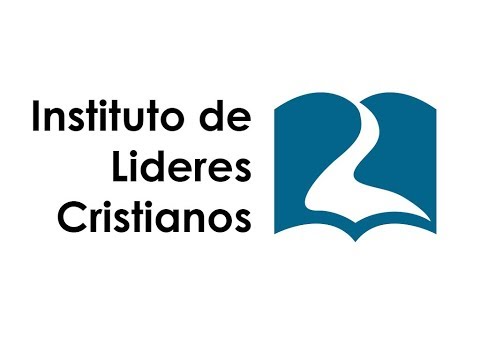 Educación Cristiana
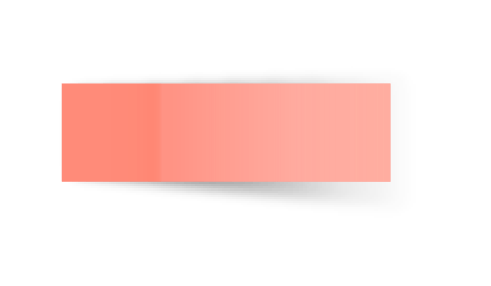 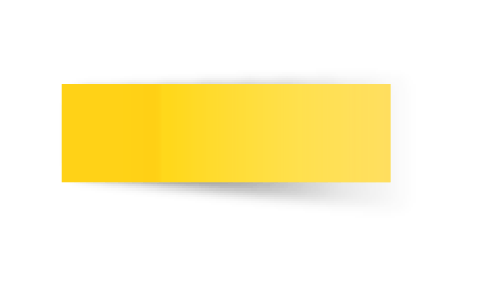 David Leví Orta Álvarez
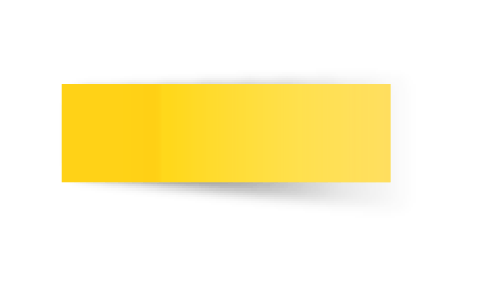 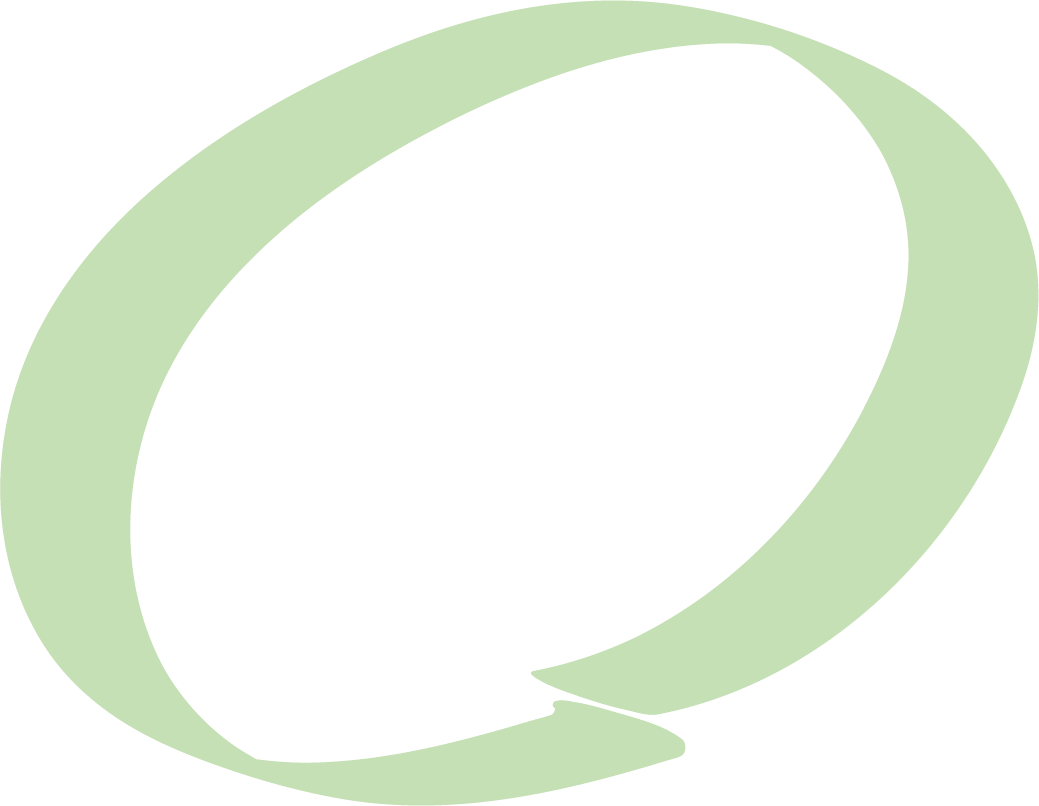 07
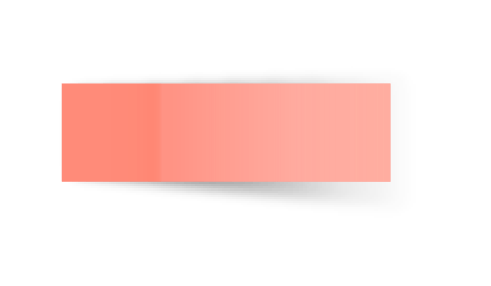 Métodosdidácticos
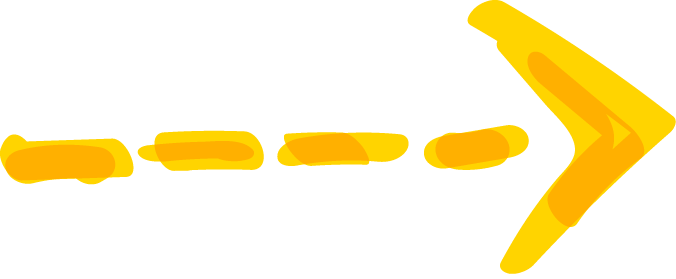 Los métodos didácticos son una serie de actividades estratégicas que permiten llevar a cabo un plan y alcanzar los objetivos de aprendizaje, de la manera más eficaz posible
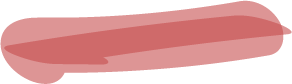 ¿El método aporta suficientes estímulos para el procesamiento activo del tema o problema?
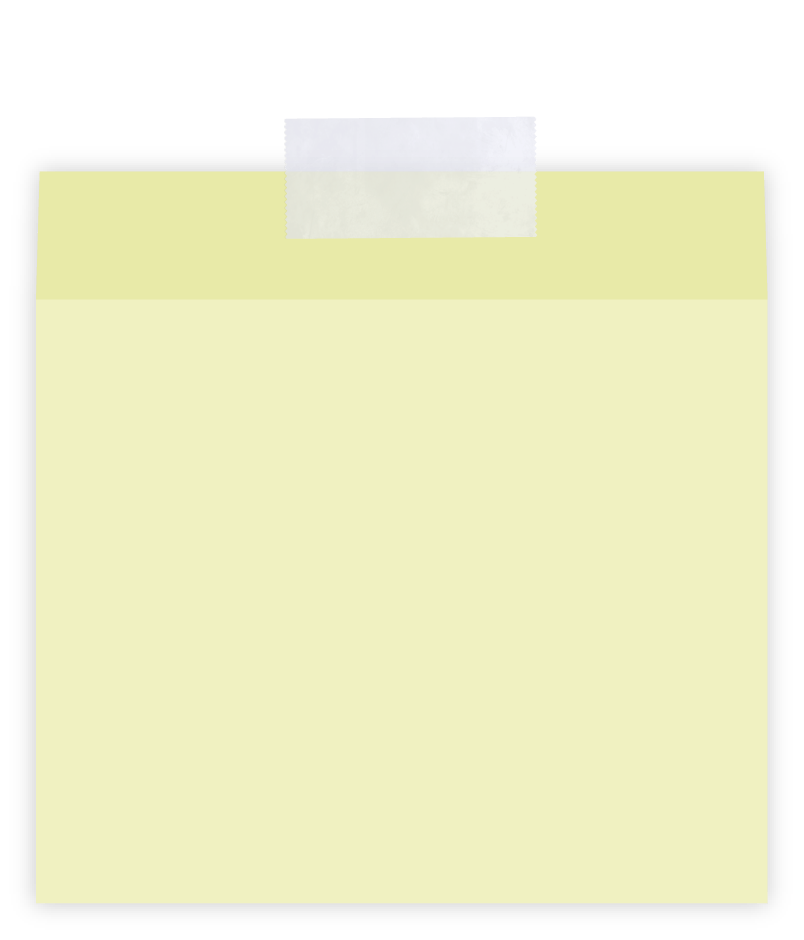 Métodosdidácticos
¿El método aporta suficientes estímulos para el procesamiento activo del tema o problema?

¿Qué tan contextualizado debe estar el método?
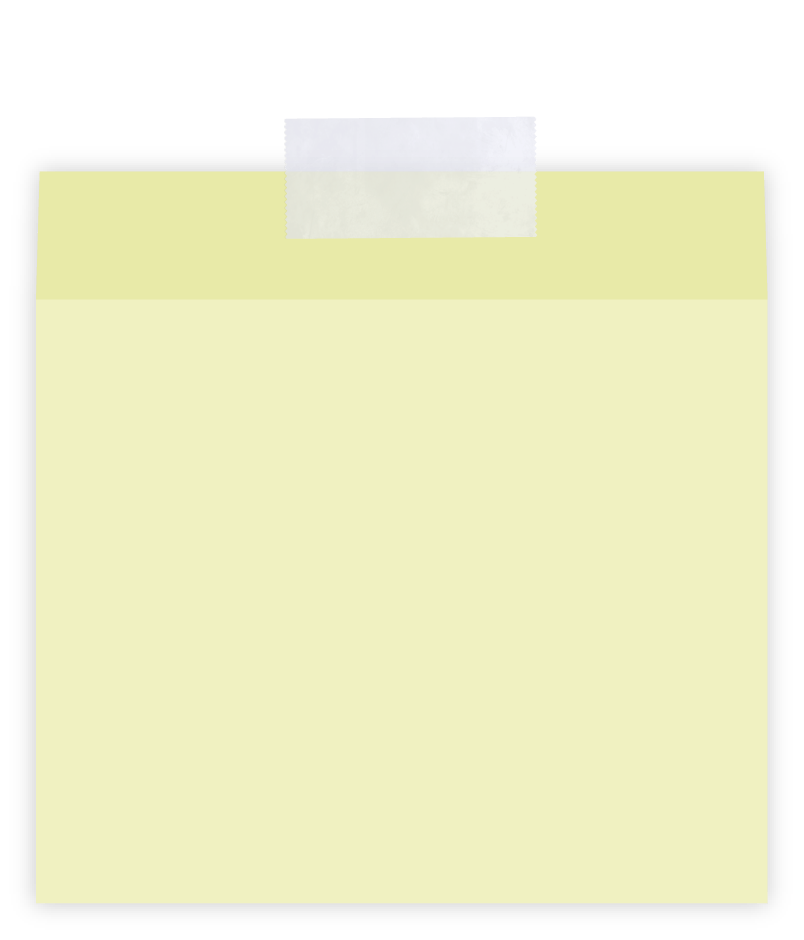 Métodosdidácticos
¿El método aporta suficientes estímulos para el procesamiento activo del tema o problema?

¿Qué tan contextualizado debe estar el método?

¿El método ofrece suficientes oportunidades para un aprendizaje autocontrolado y orientado a objetivos?
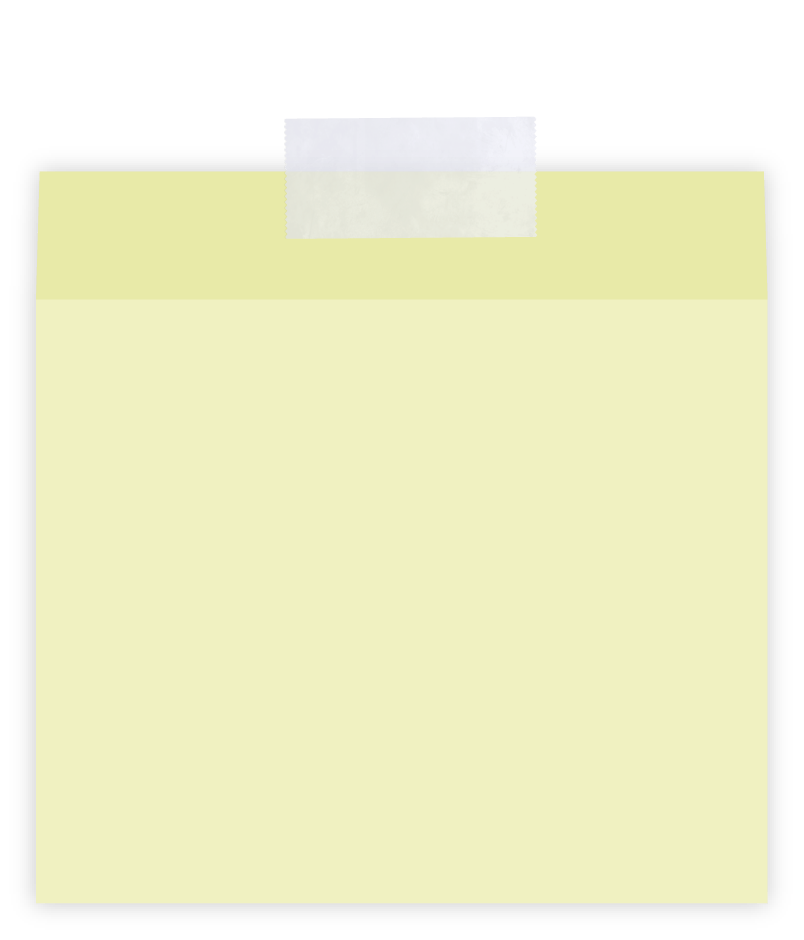 Métodosdidácticos
¿El método favorece el trabajo cooperativo?
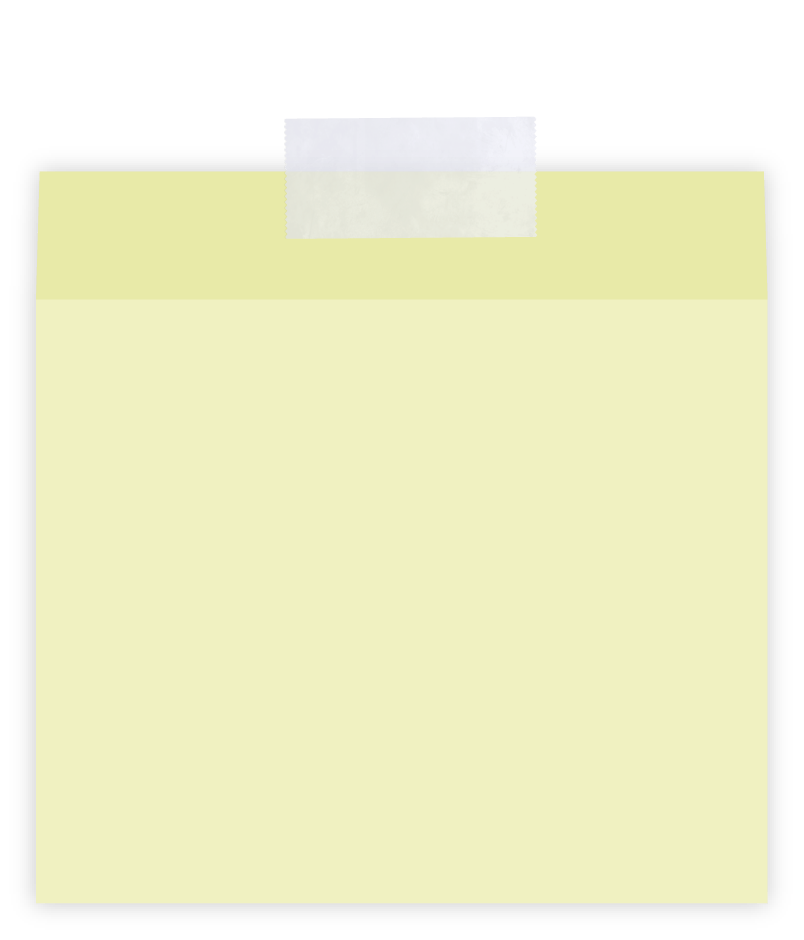 Métodosdidácticos
¿El método favorece el trabajo cooperativo?

¿Qué tan orientado a objetivos está el método?
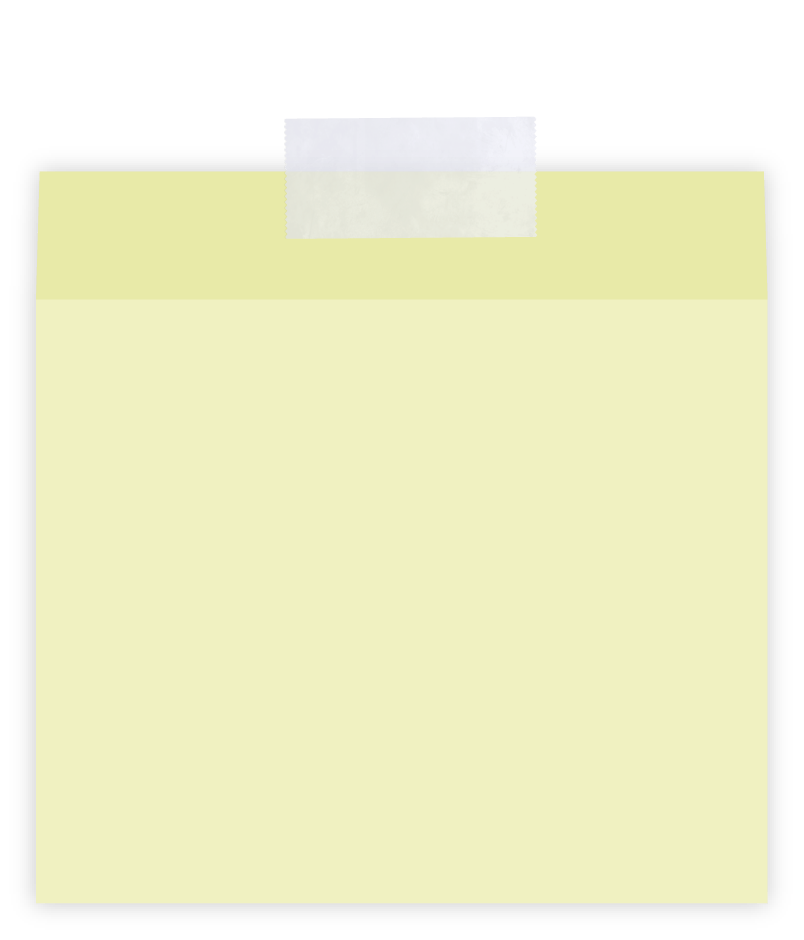 Métodosdidácticos
¿El método favorece el trabajo cooperativo?

¿Qué tan orientado a objetivos está el método?

¿El método a elegir es aplicable?
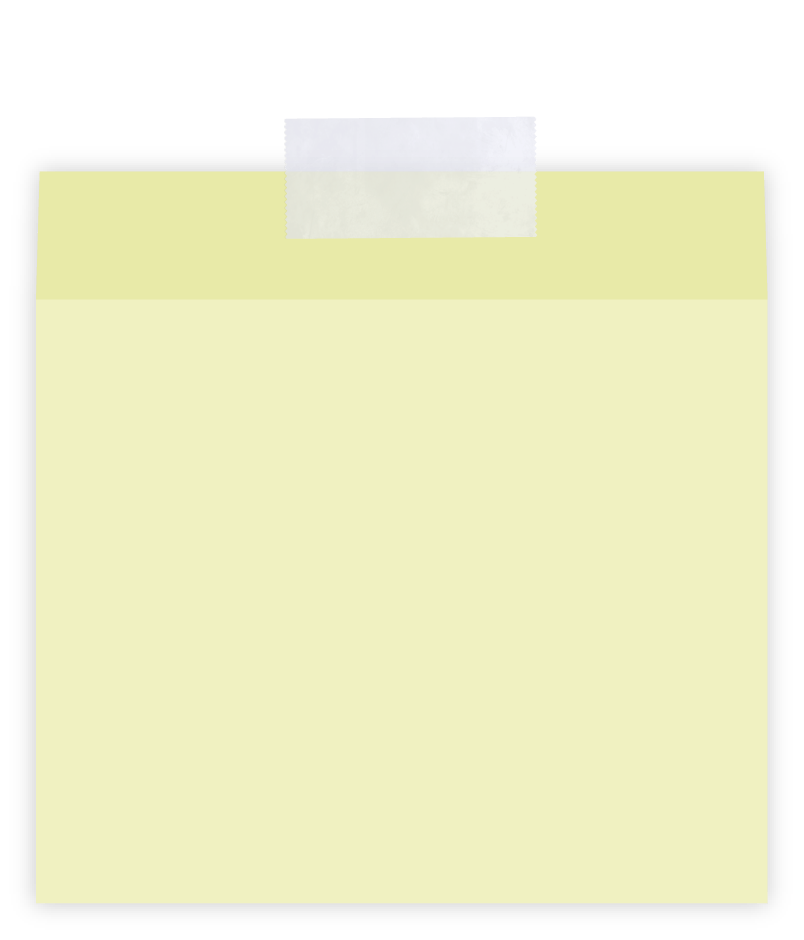 Métodosdidácticos
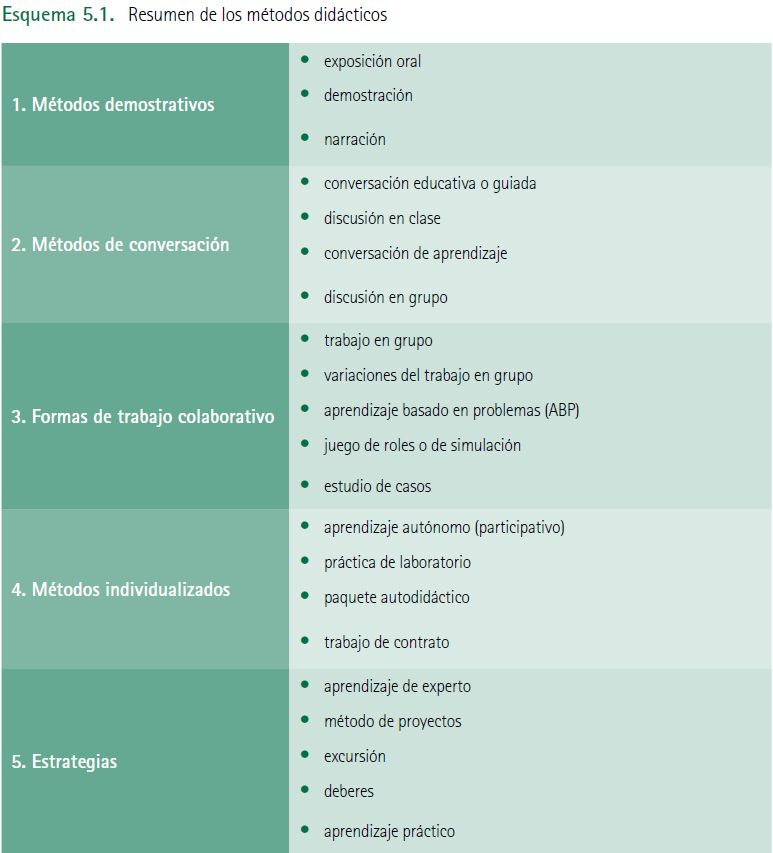 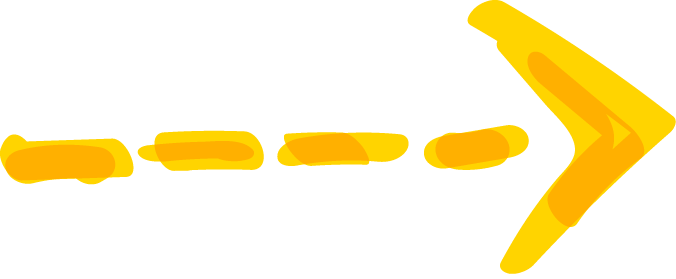 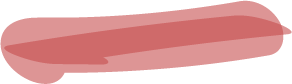 El docente ocupa el lugar central, tiene el dominio de la materia, transfiere el conocimiento a los estudiantes e incluso determina el ritmo de aprendizaje.
Métodos demostrativos
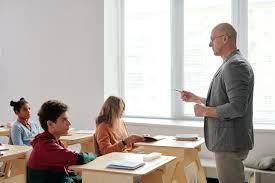 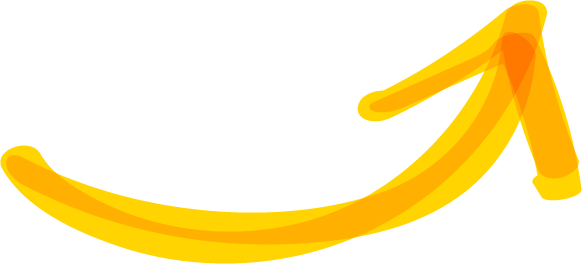 La exposición oral
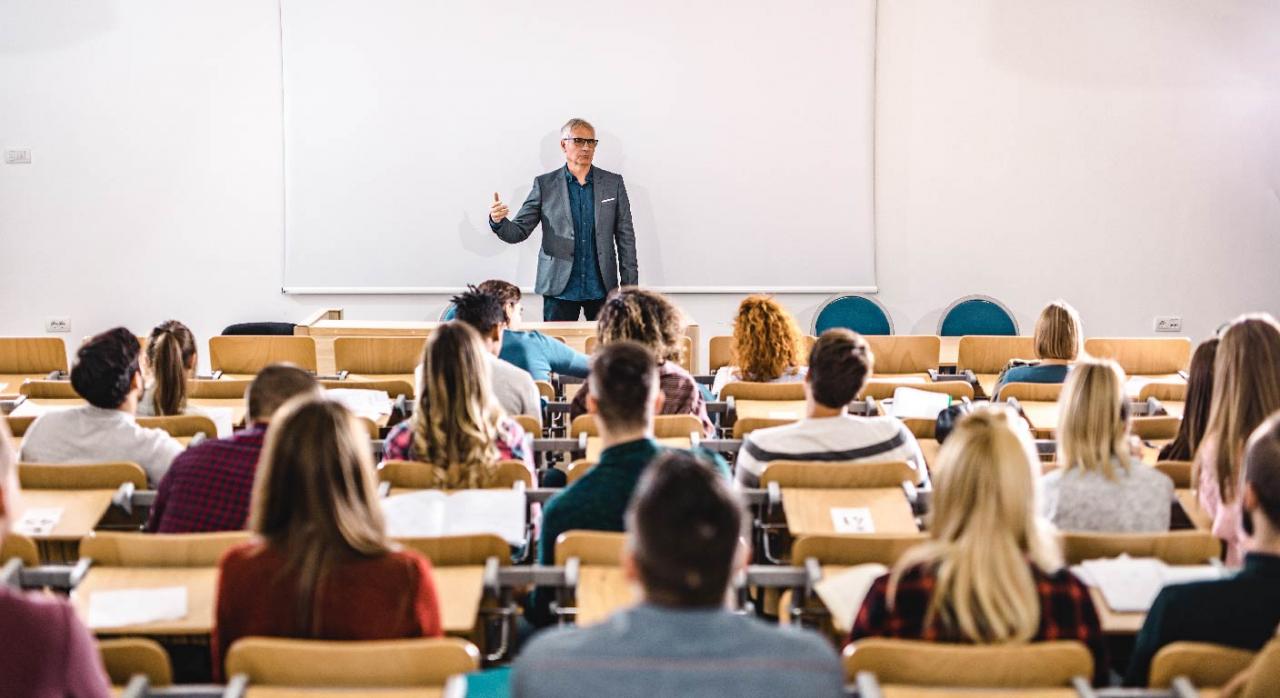 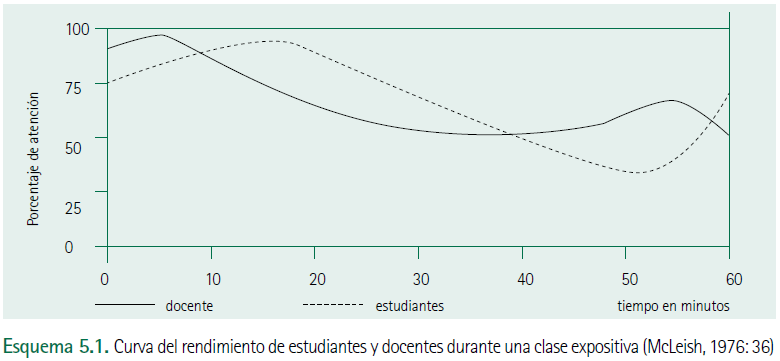 La demostración
Se centra en la capacidad de atención visual. 

El docente demuestra un experimento, un aparato, una prueba, mientras los estudiantes observan lo que hace con el material
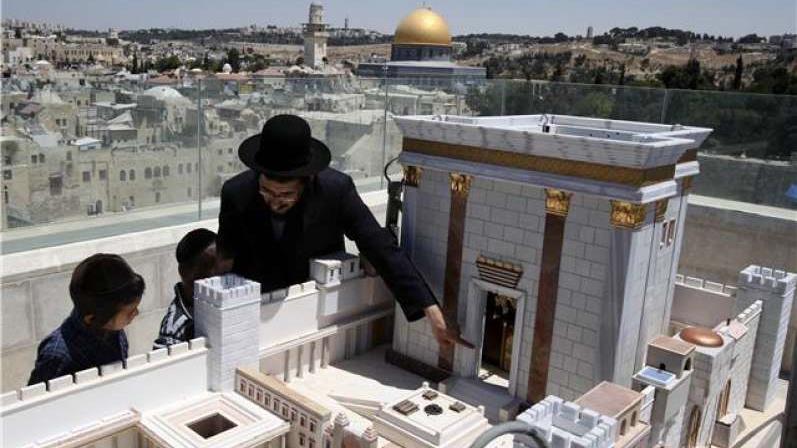 La narración
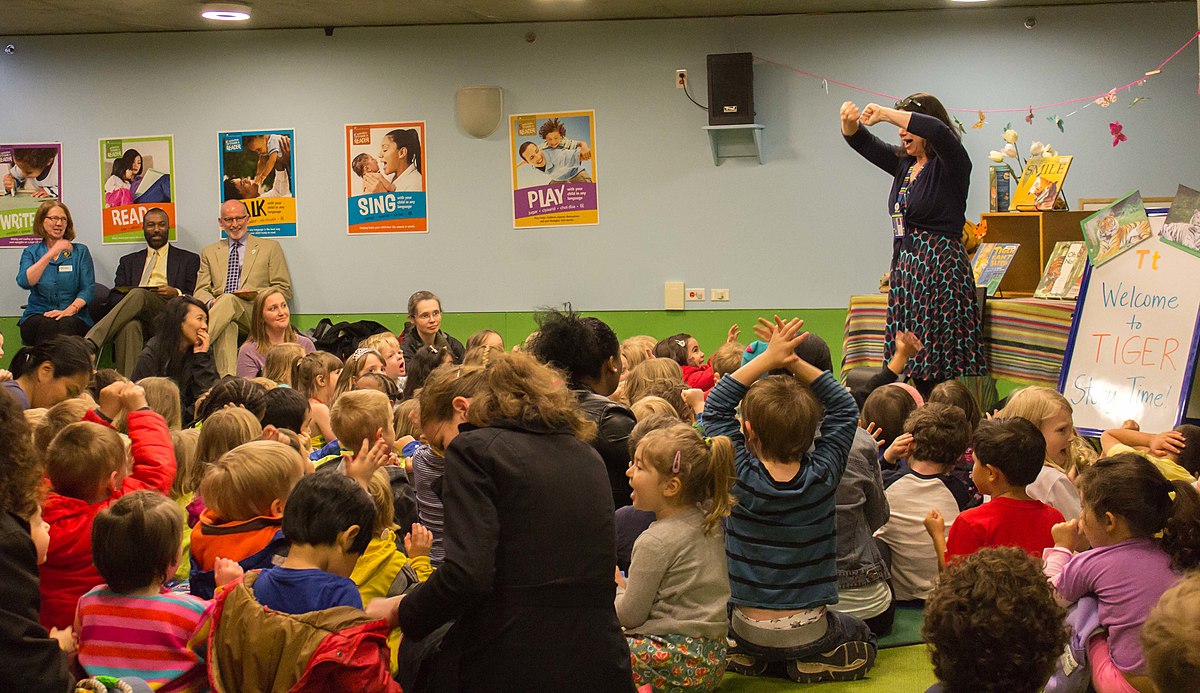 El énfasis está en la creación de un clima afectivo. 

•el relato de testigos presenciales
•la narración de historias
•la lectura de cuentos
•la recitación de un poema
•escuchar una canción
El docente no es el único que habla, hay una diálogo con los estudiantes.
Métodos de conversación
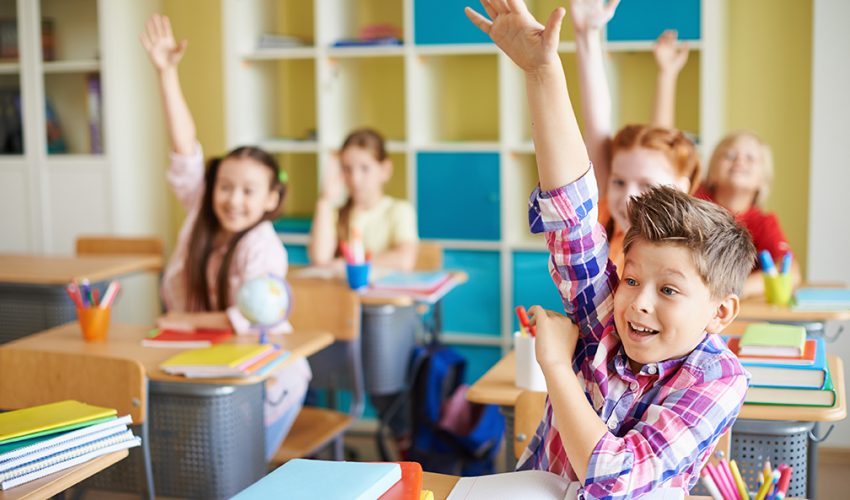 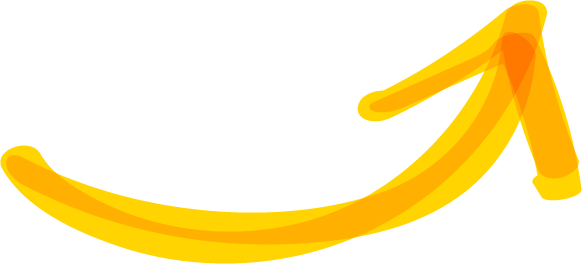 Conversación guiada
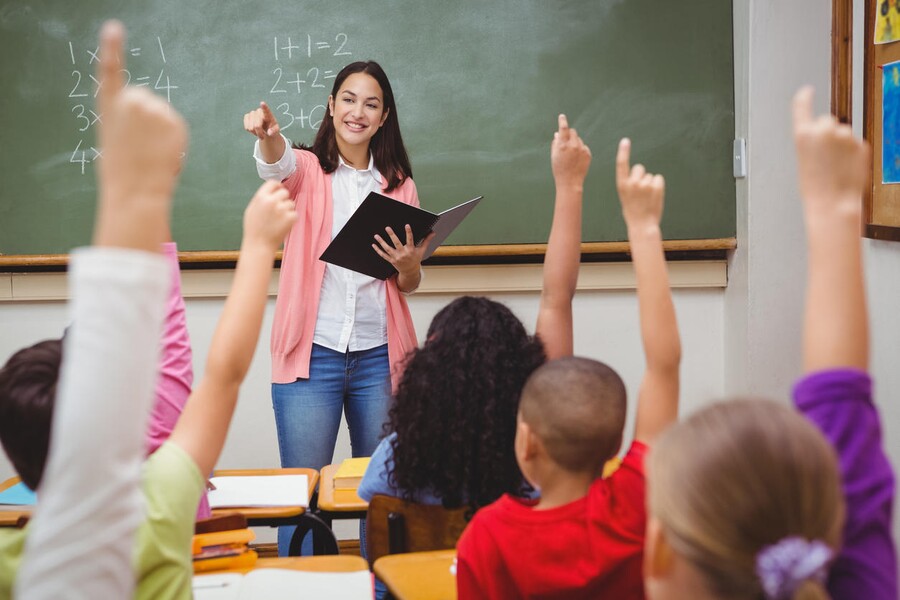 el docente conduce a sus estudiantes a entender de manera gradual el tema de estudio. Lo hace a través de preguntas que siguen un orden lógico.
Conversación guiada
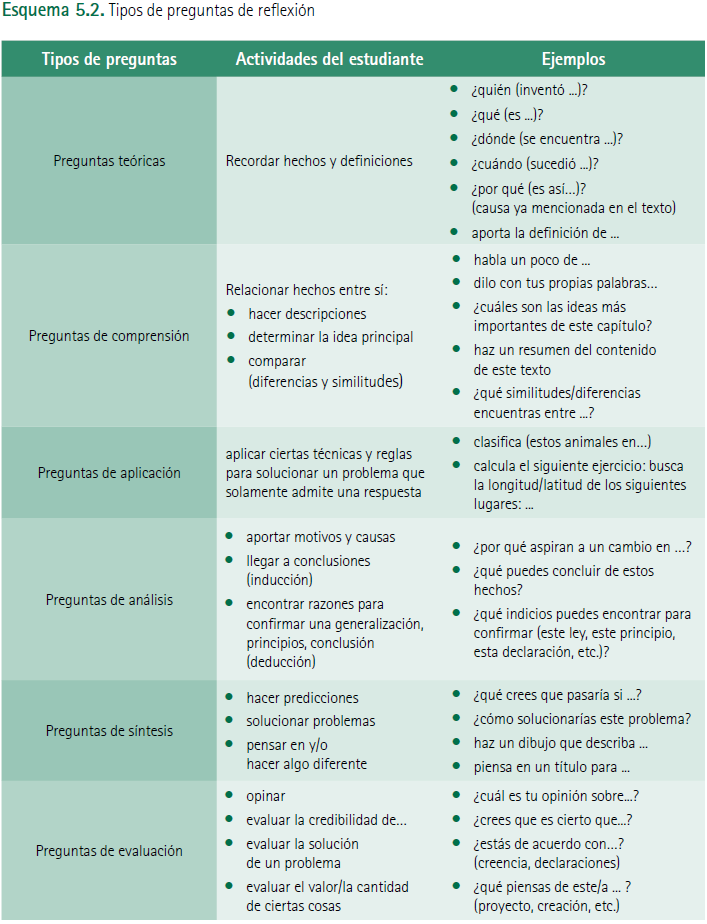 Discusión en clase
El docente solamente cumple el papel de apoyo.

Es una comunicación oral entre los estudiantes, con énfasis en el intercambio de ideas y experiencias personales.

No pretende solucionar problemas, más bien se orienta a buscar y llegar a un planteamiento más claro.
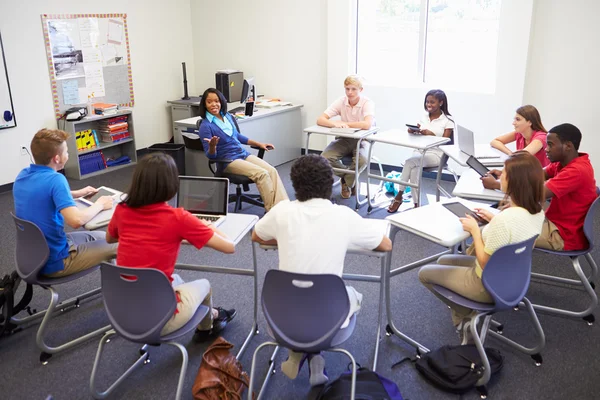 Diálogo de aprendizaje
Conversación de evaluación
Permite que los Estudiantes desarrollen, mediante el dialogo sobre una tarea realizada, estrategias de trabajo y sus habilidades. 

Individual o en grupo. 

El énfasis está en aprender a aprender y el tema de la conversación deberá estar relacionado con la solución de un problema.
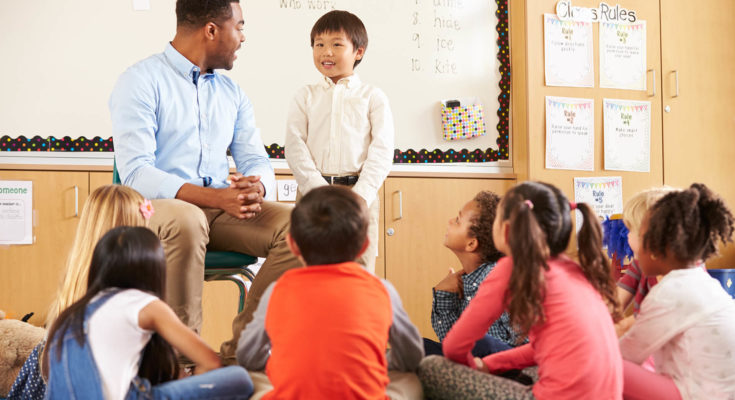 Grupo de discusión
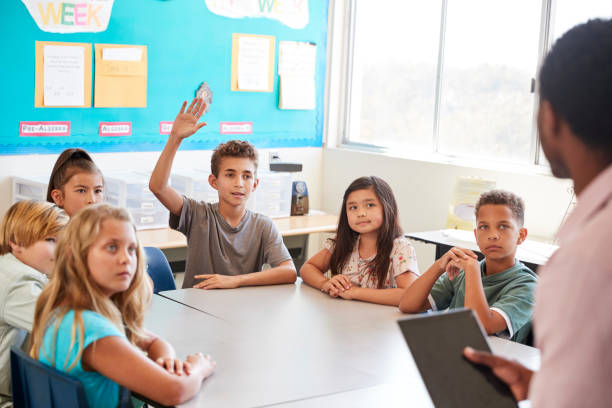 Es una comunicación oral orientada al logro de objetivos cognitivos, sobre ideas o hechos. Su objetivo es analizar problemas y buscar soluciones.
Formas de trabajo colaborativo
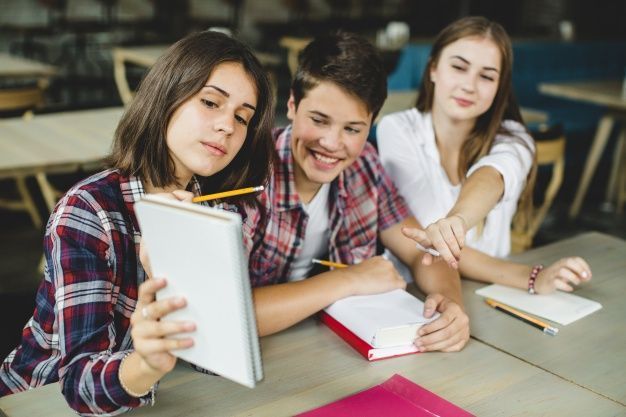 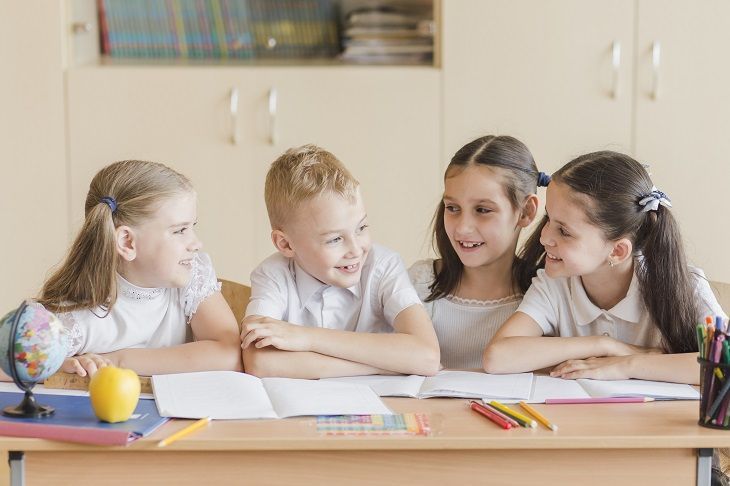 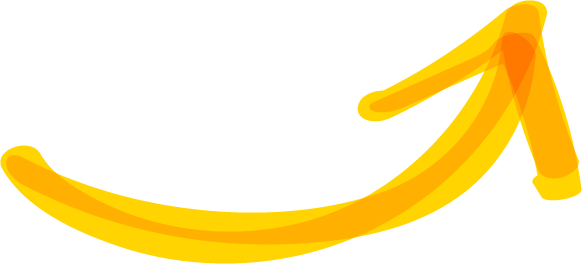 Trabajo en grupo
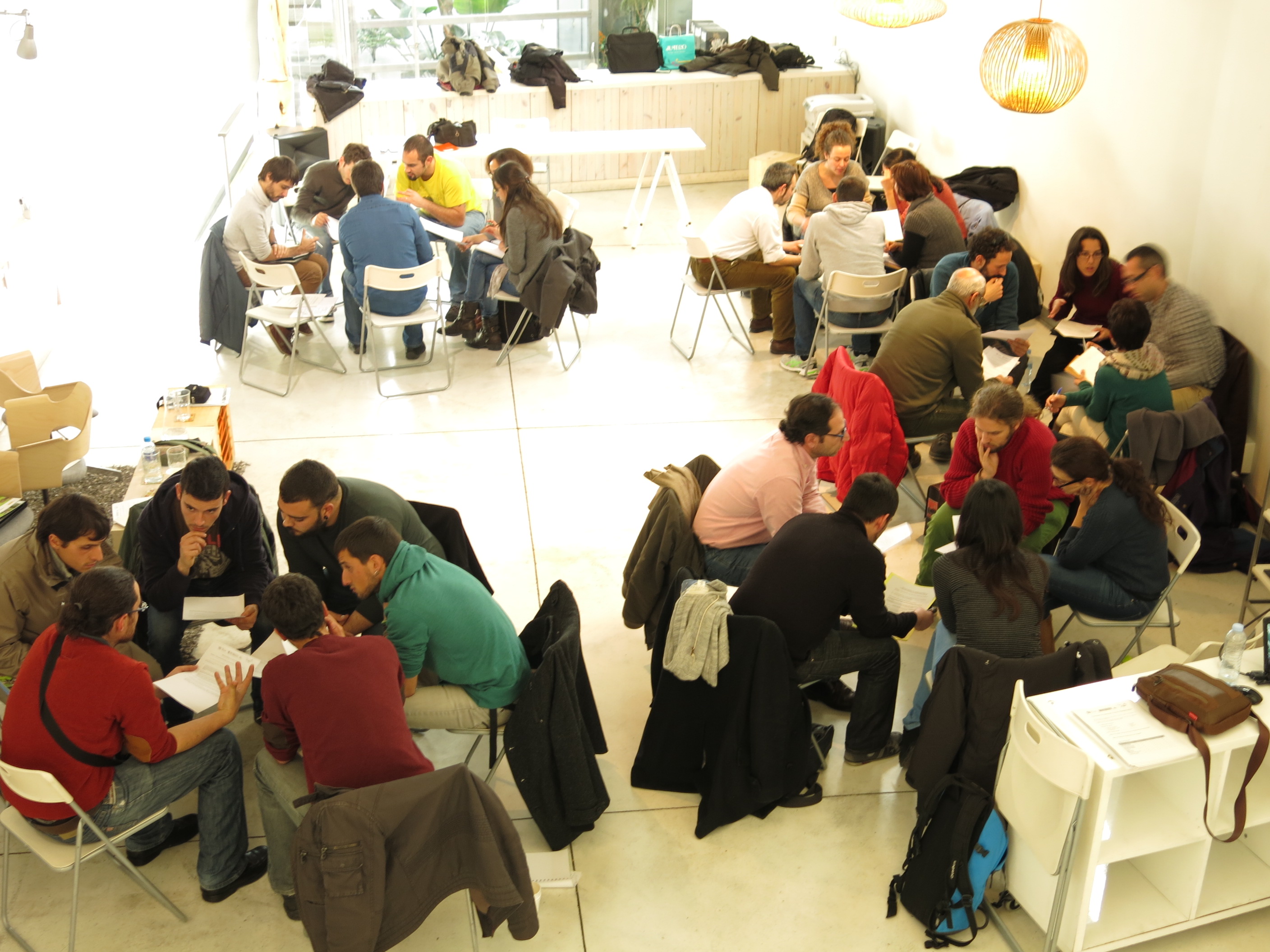 Trabajo paralelo a nivel grupal
Trabajo en grupo de tipo complementario
Trabajo en grupo mixto
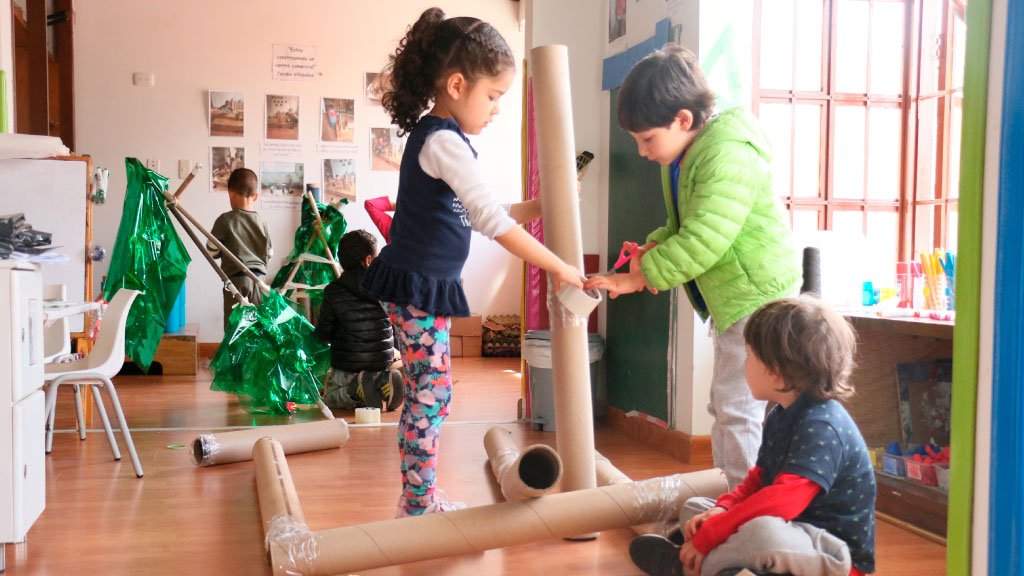 Lluvia de ideas
Trabajo en parejas
Aprendizaje basado en problemas
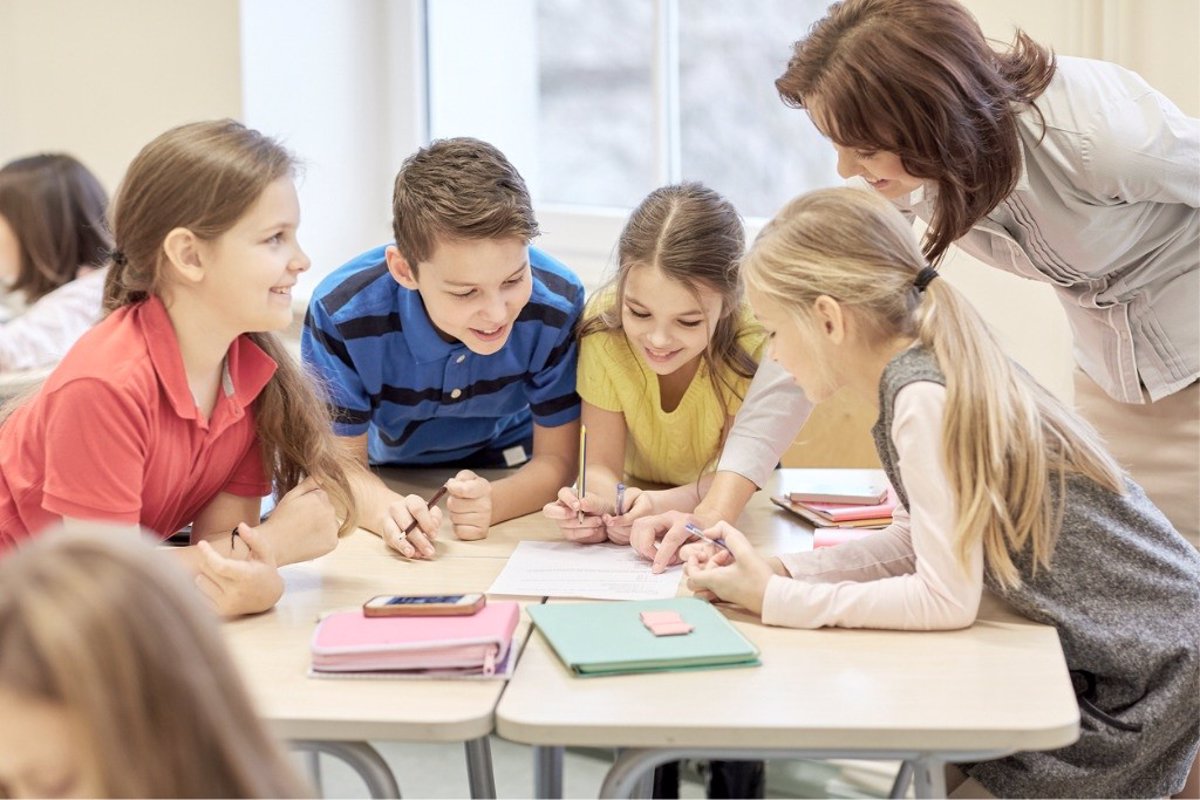 Los estudiantes adquieren e integran conocimientos, actitudes y habilidades solucionando situaciones problema. 

Llegan a entender mejor la causa del problema, y mejoran su capacidad de búsqueda de soluciones.
Aprendizaje basado en problemas
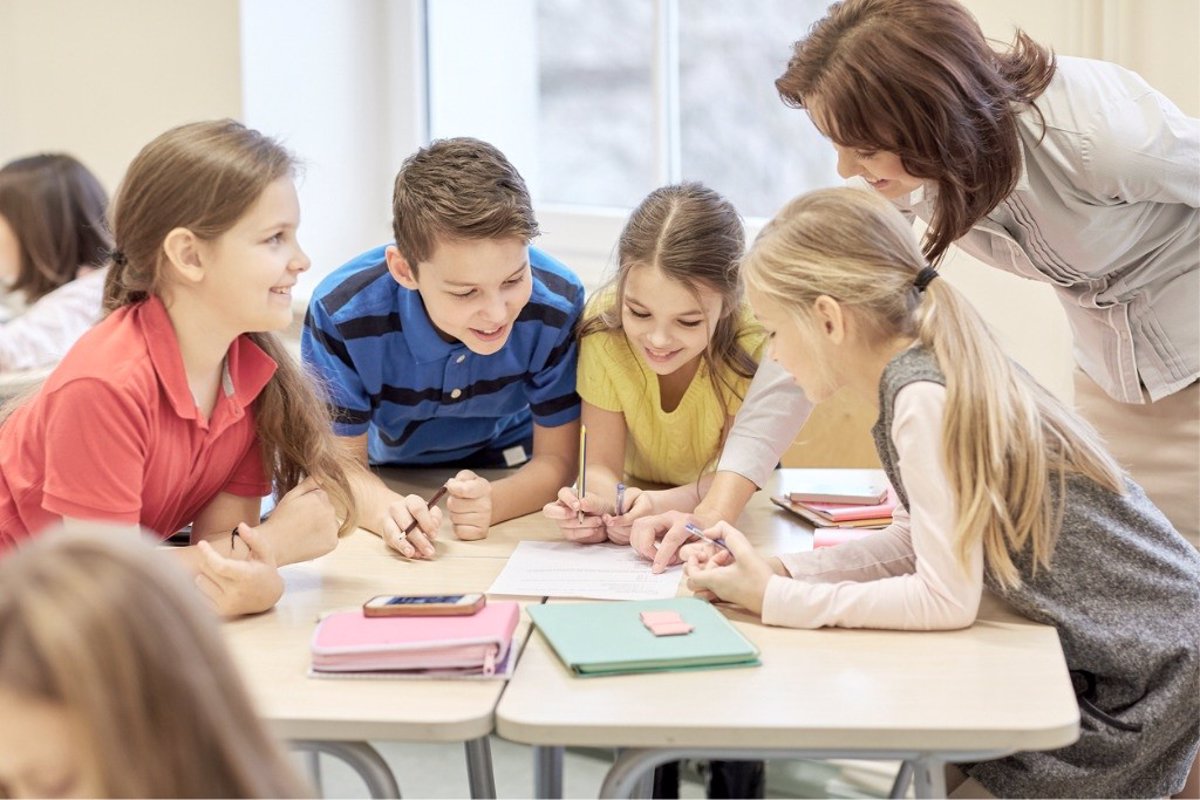 Los estudiantes adquieren e integran conocimientos, actitudes y habilidades solucionando situaciones problema. 

Llegan a entender mejor la causa del problema, y mejoran su capacidad de búsqueda de soluciones.
Juego de roles y juego de simulación
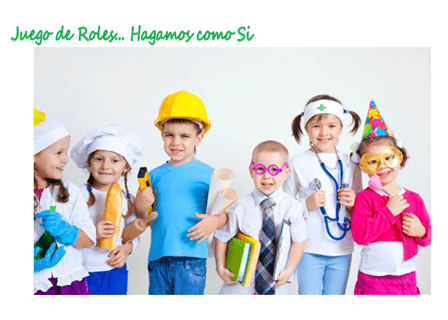 Se trata de un trabajo en grupo en el que los participantes interpretan a otra persona, se identifican con ella e intentan comportarse lo más consecuentemente posible, según ese papel asignado.
Métodos individualizados
Estrategias adicionales
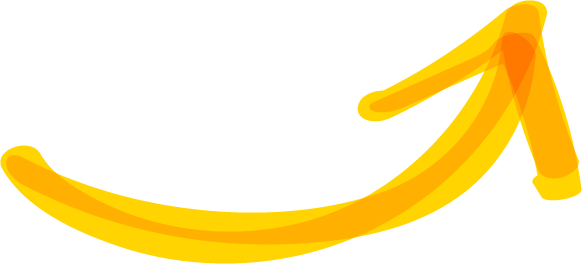 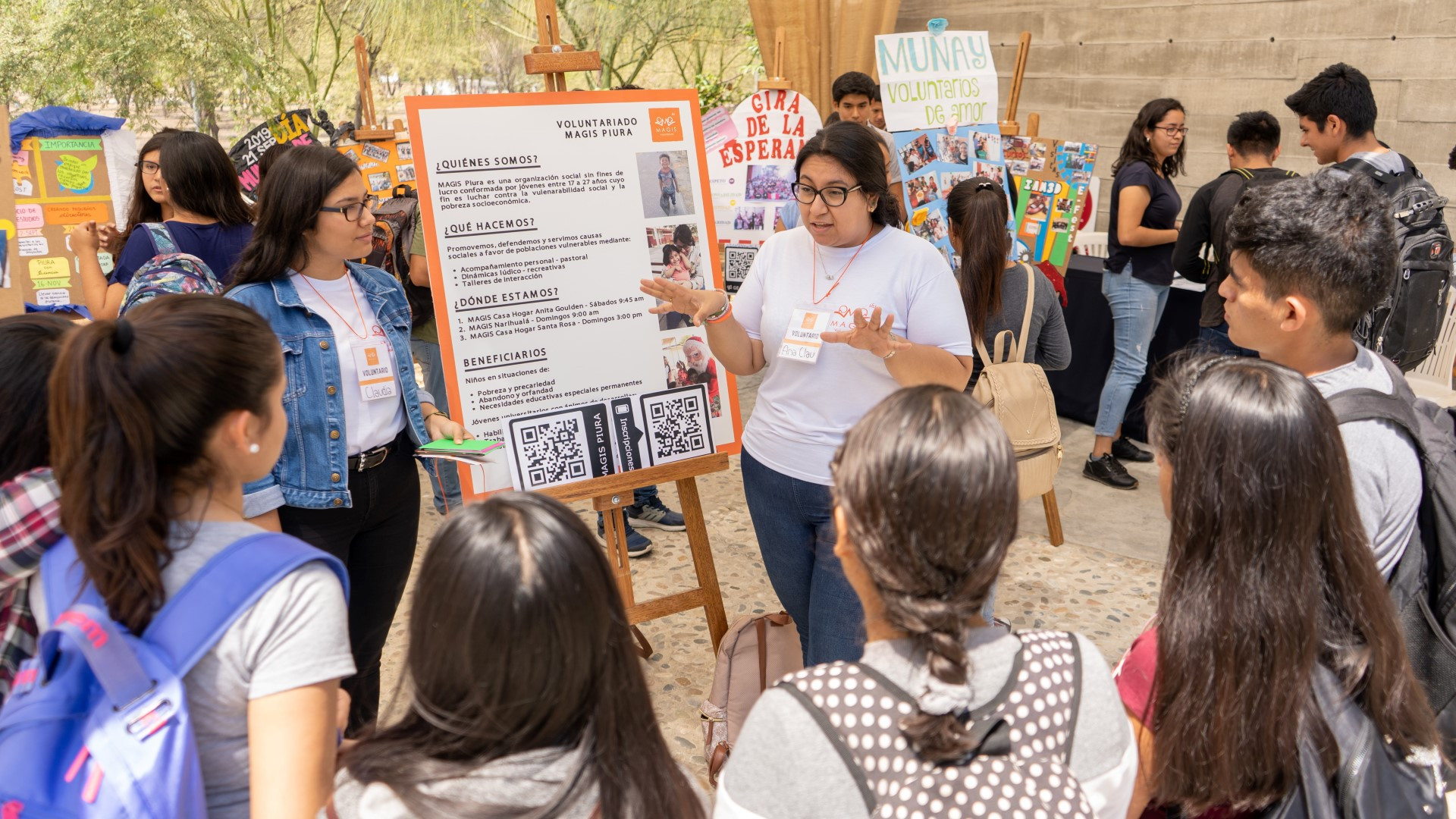 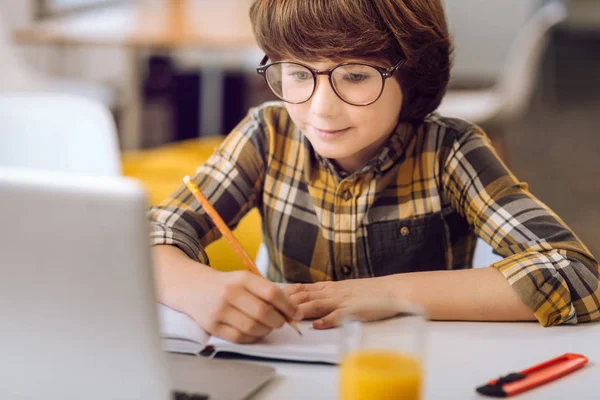 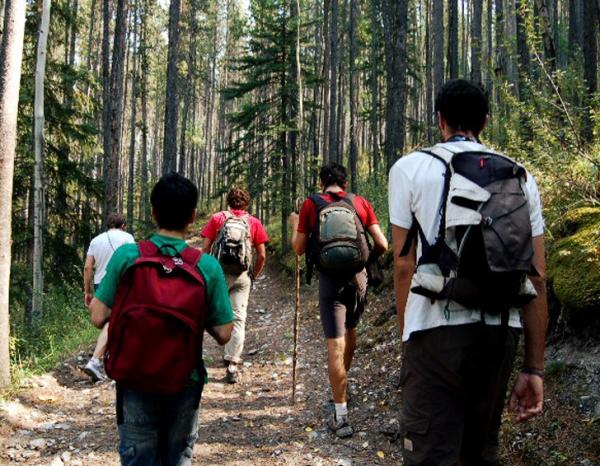 Bibliografía
Standaert, R., Troch, F. (2011) Aprender a enseñar: una introducción a la didáctica general. Ecuador: Asociación Flamenca de Cooperación al Desarrollo y Asistencia
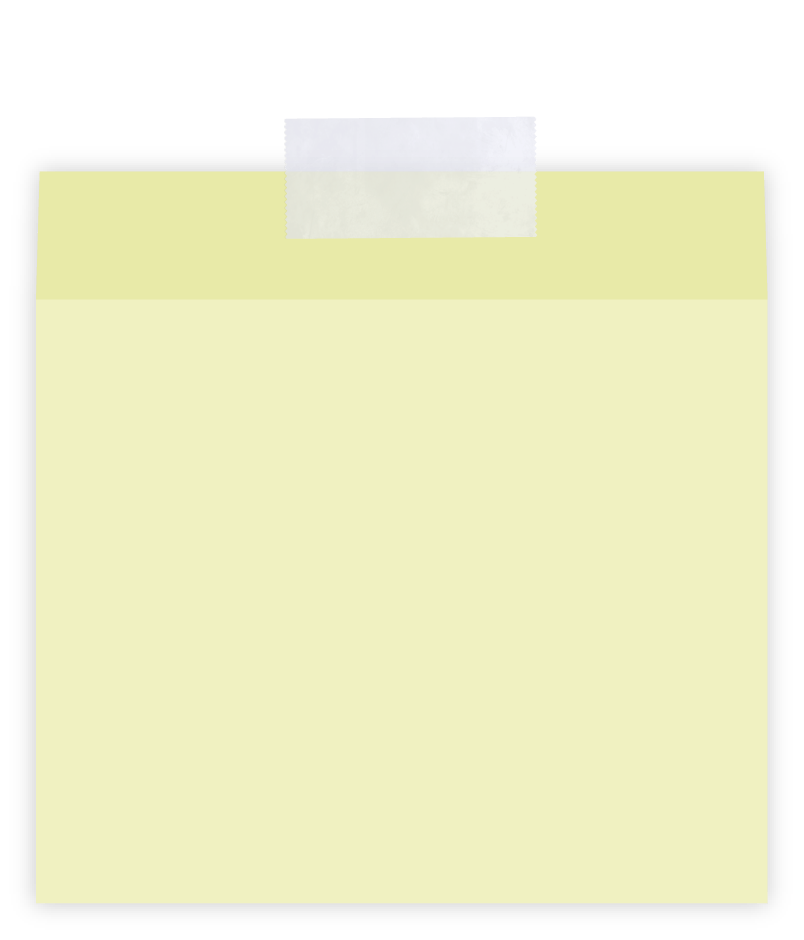